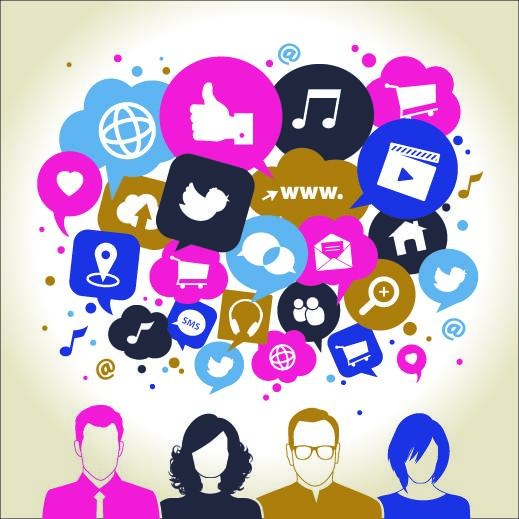 Een bericht sturen?
Documenten delen
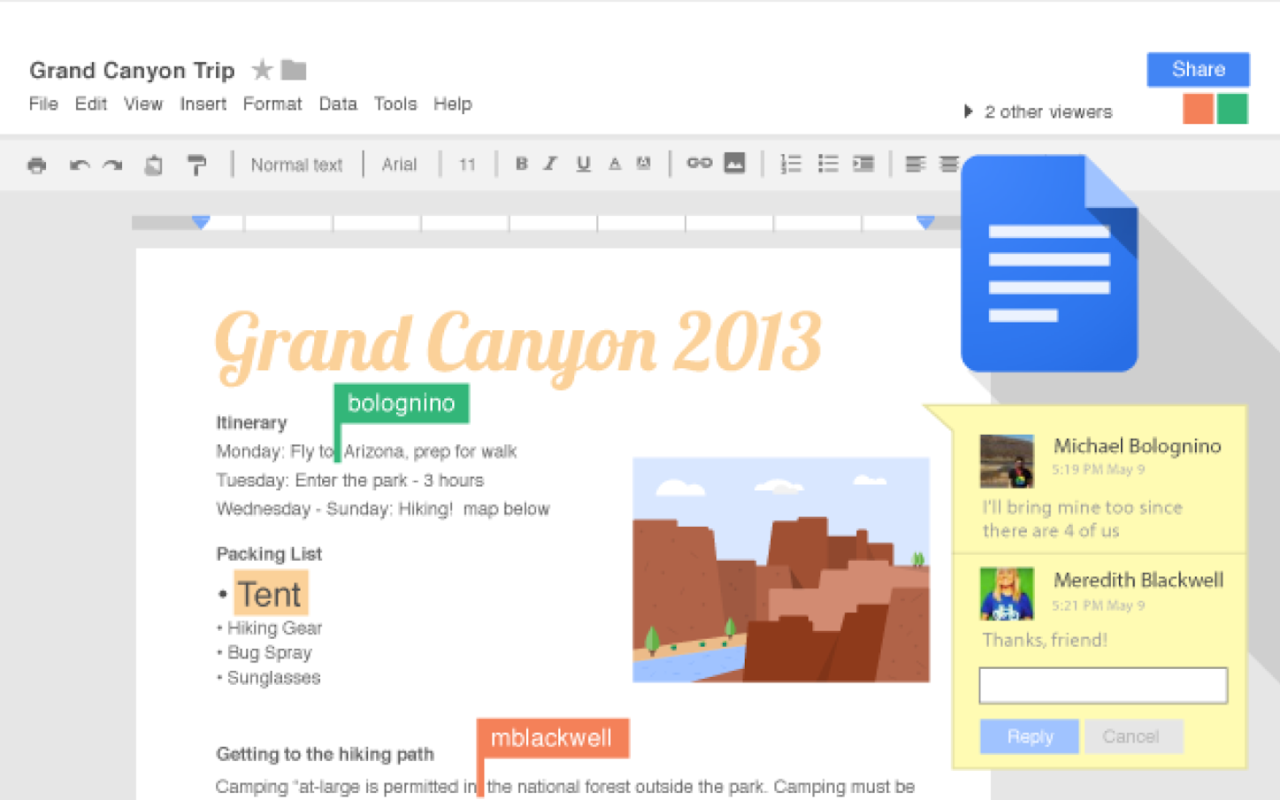 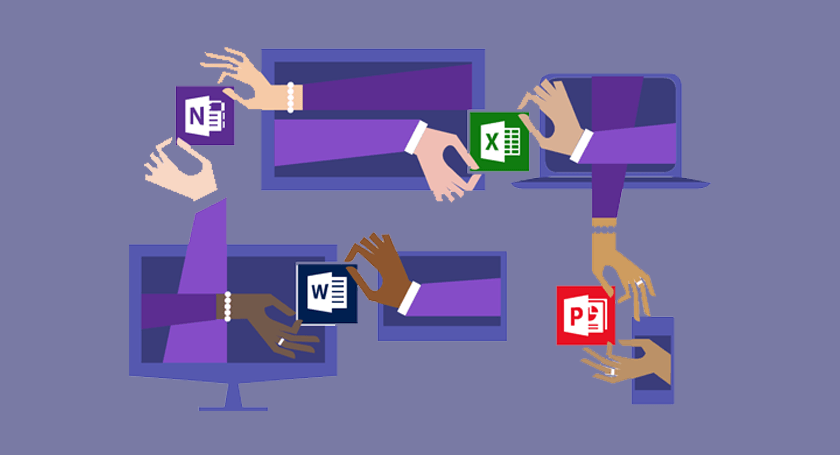 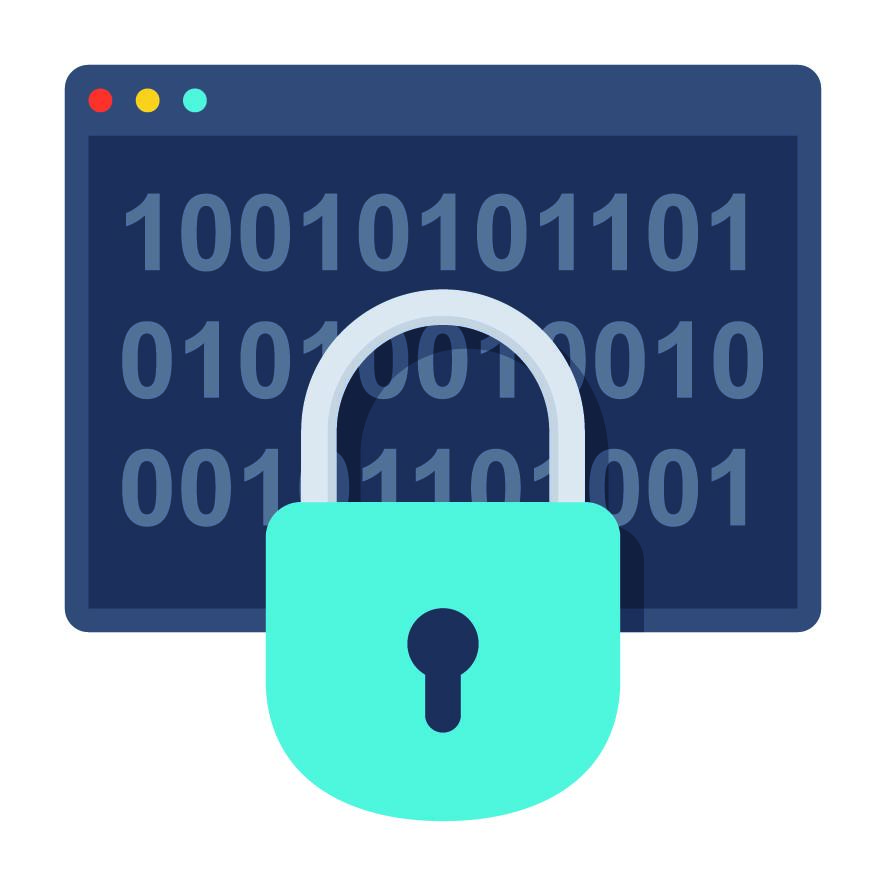 Een online document maken
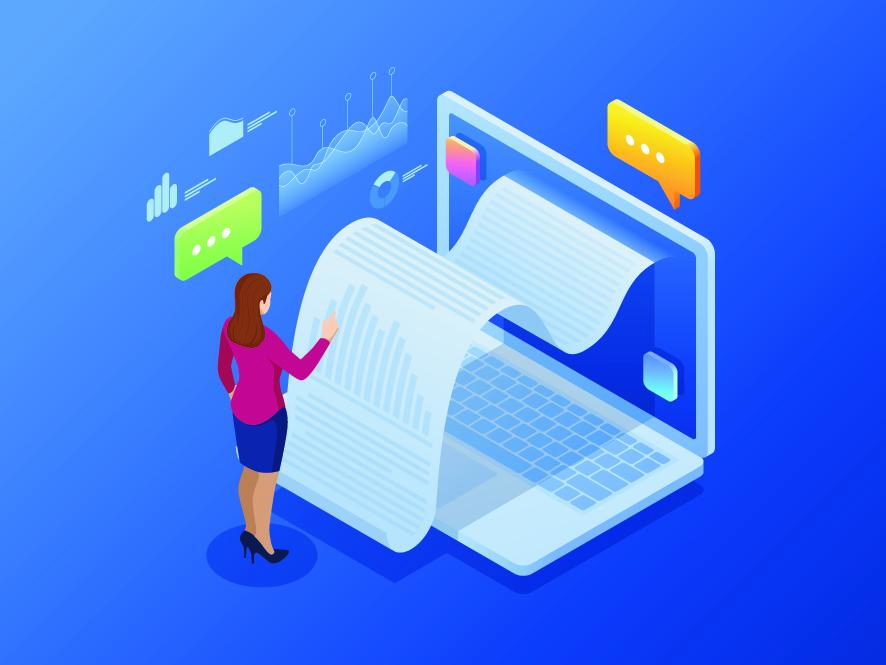 Verkeerd verzonden
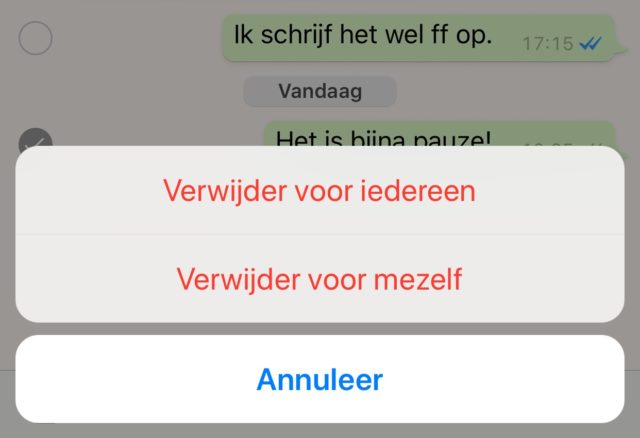 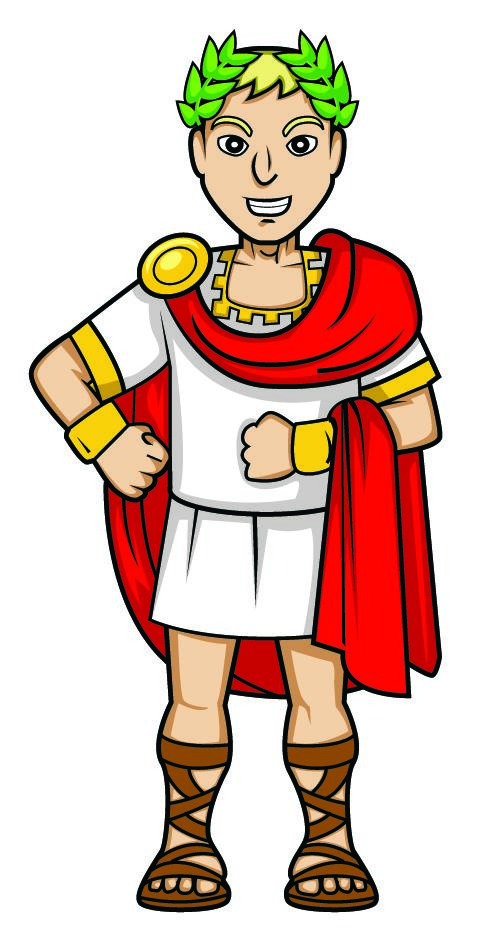 De Caesarcode
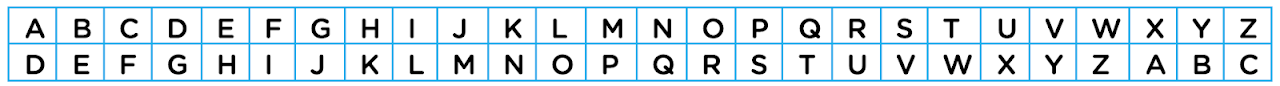 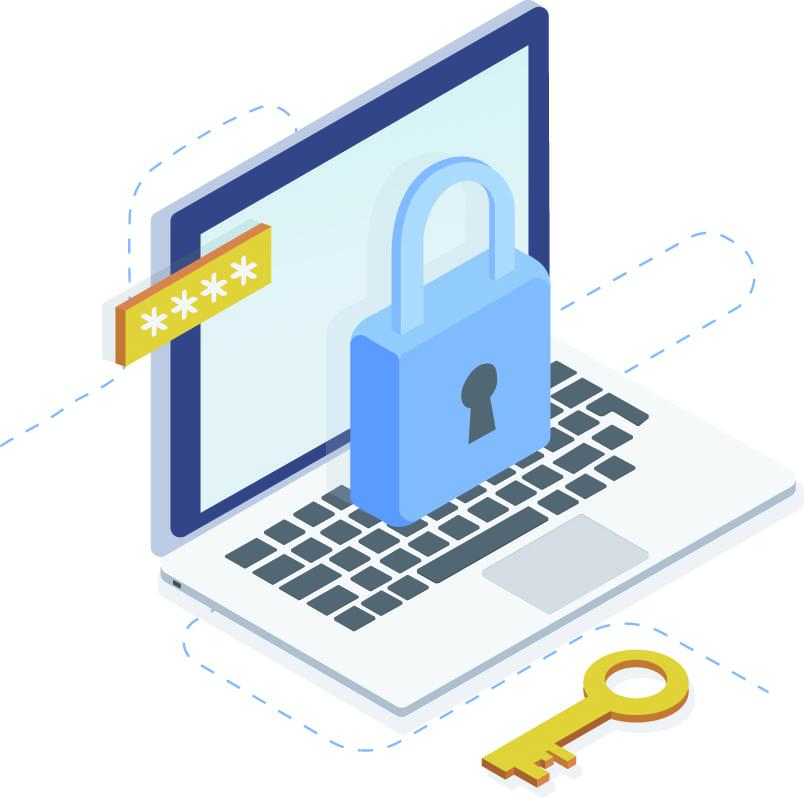 Versleutelen
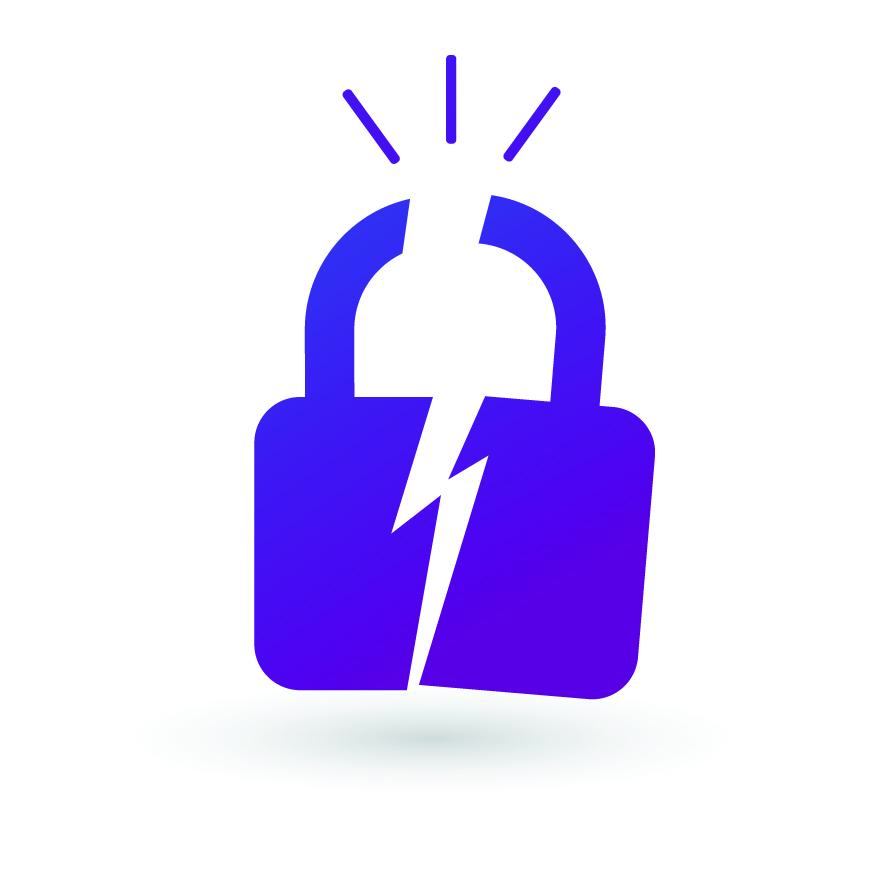 Kraak de code!
Gebruik een sleutelwoord
Letters tellen
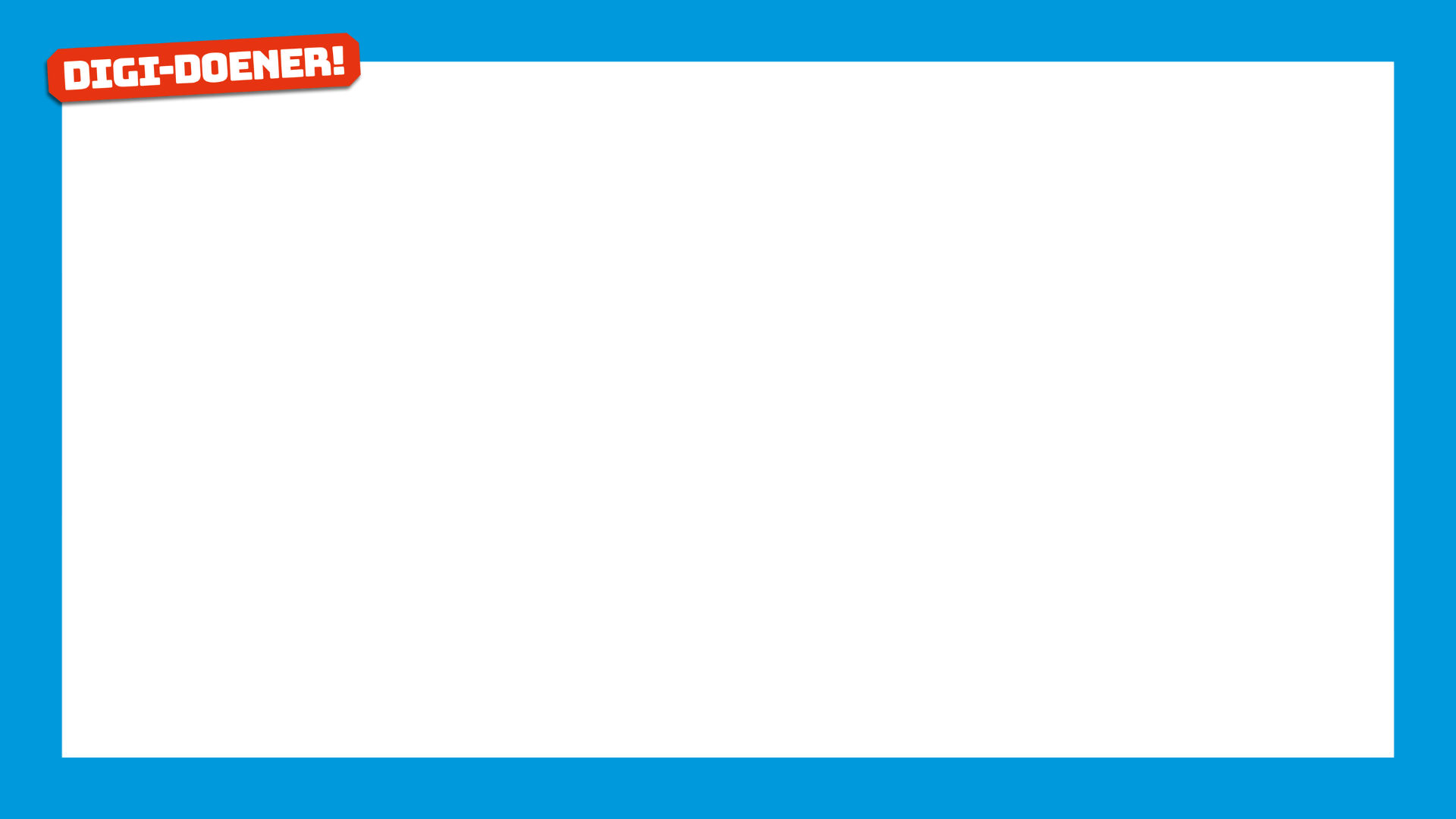